DSC, LaturDepartment of Physics
M.Sc. F. Y (Sem-I). 
Lecture- 06
Motion of  charged particle in Electromagnetic field
Presented By
Mr. L. H. Kathwate
M.Sc. B.Ed., NET, SET, GATE
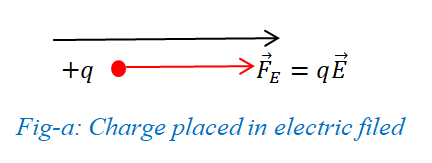 Charged particle in magnetic field






When the velocity of a charged particle is perpendicular to a uniform magnetic field, the particle moves in a circular path in a plane perpendicular to B. The magnetic force FB acting on the charge is always directed towards the center of the circle.
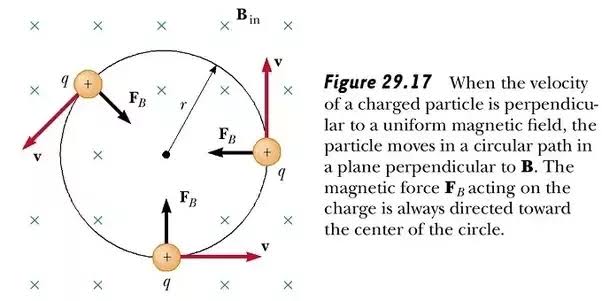 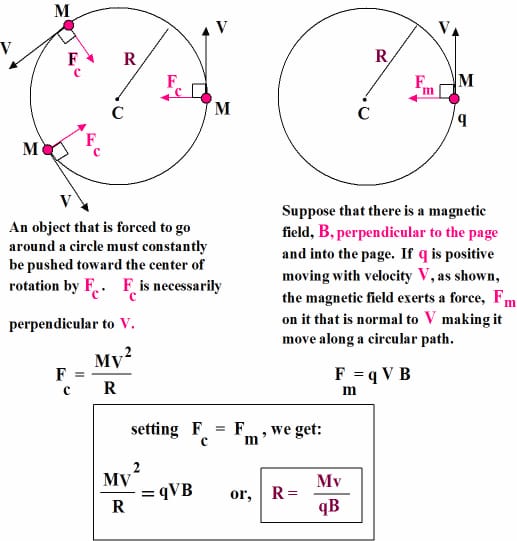 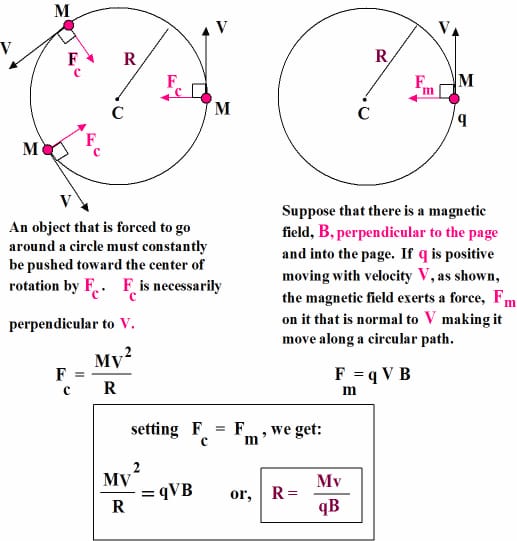 Case-I: When electric field parallel to magnetic field;
1.Charge particle is at rest:
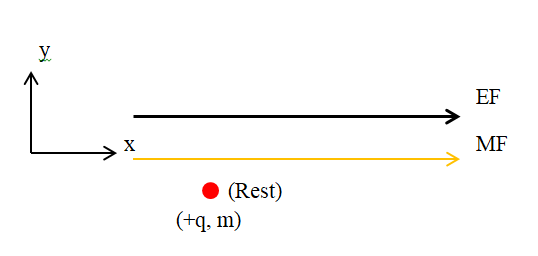 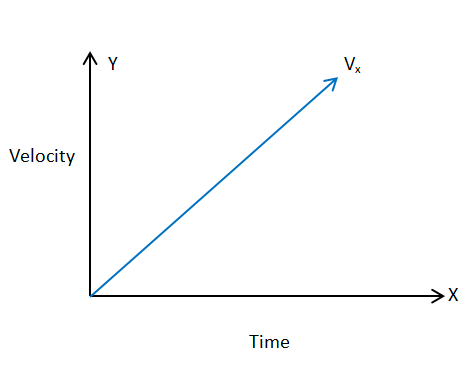 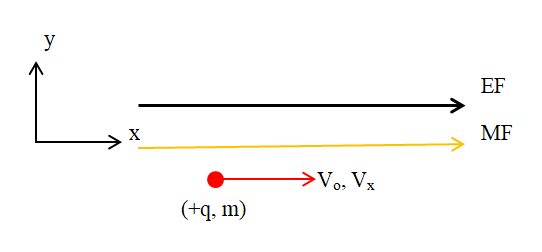 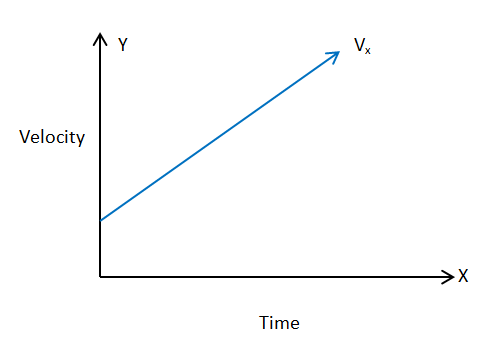 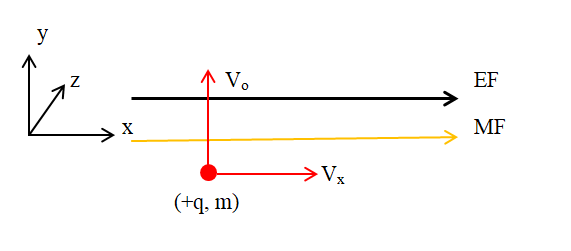 Straight line (Electric Field ) + Circular path (Magnetic field = Helical path
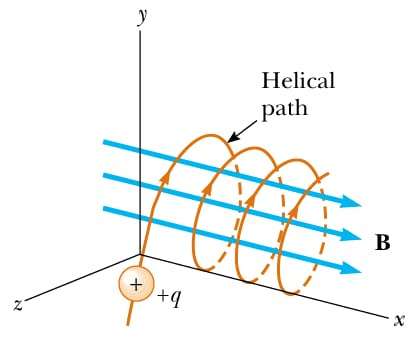 4. Charge is in motion with velocity Vo in x-y plane:
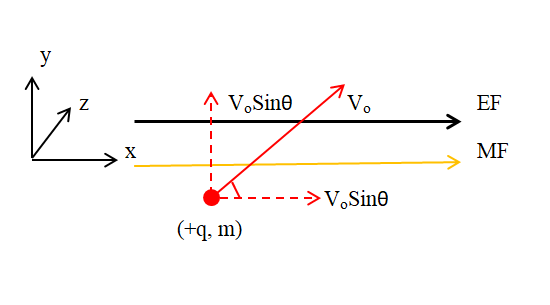 Straight line (Electric Field ) + Circular path (Magnetic field = Helical path
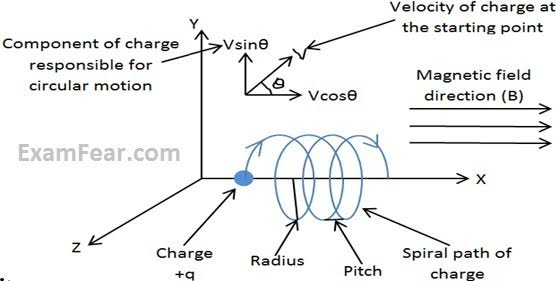 Case-II: When electric field perpendicular to magnetic field:
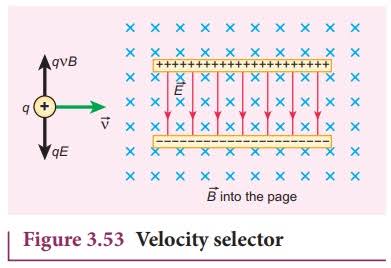 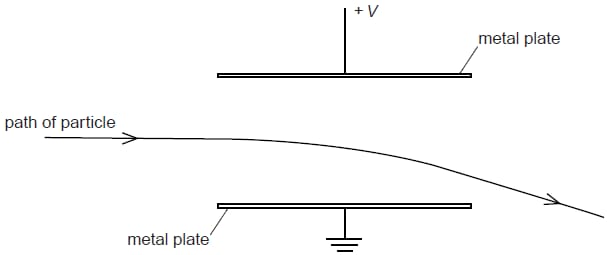 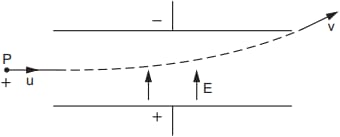 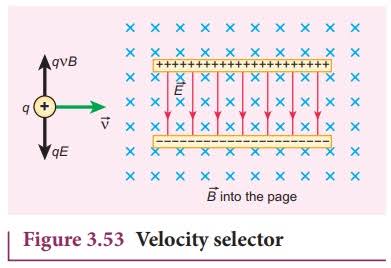 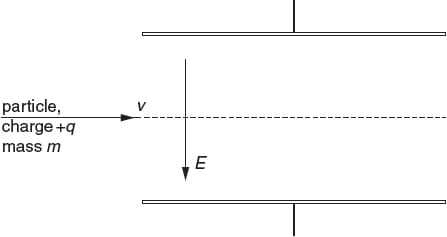 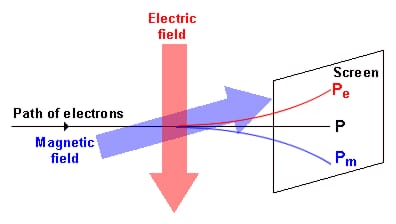 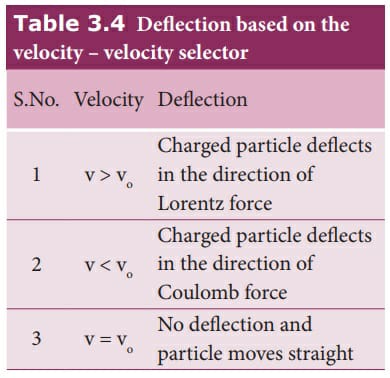 Case-III: When electric field perpendicular to magnetic field and charge is at rest:
 









Cycloid path of the charged particle
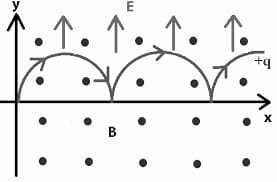